7 giugno 2018Scuola primaria F. Rossi Paganica
Le classi: IV A, IV B, IV C, V A, V B inaugurano la mostra su Pablo Picasso presso i locali di Biblipaganica in via Onna, a conclusione del progetto «Sperimentarte» curato dalle docenti di classe e dall’ins.te G. Cicolani
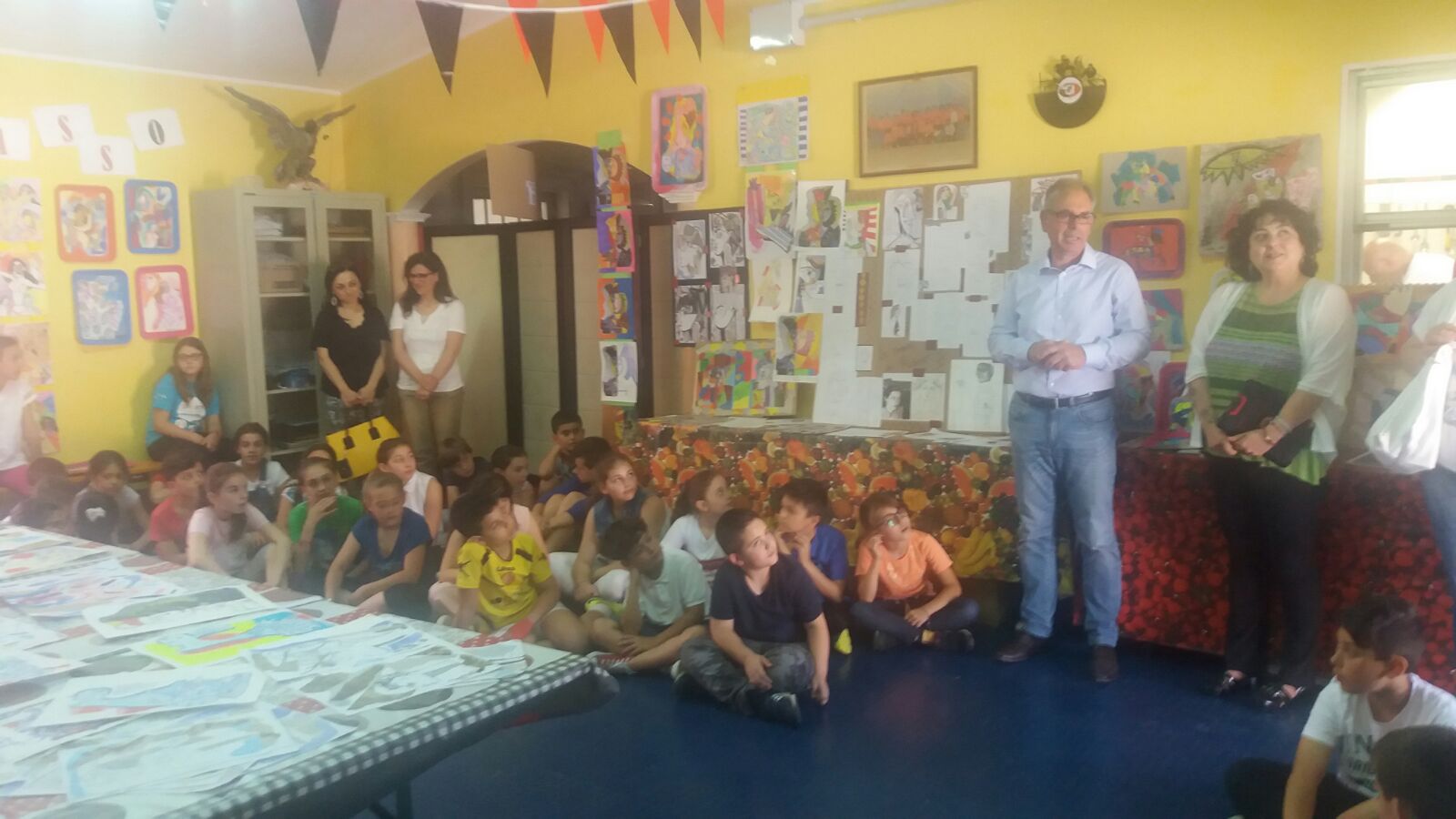 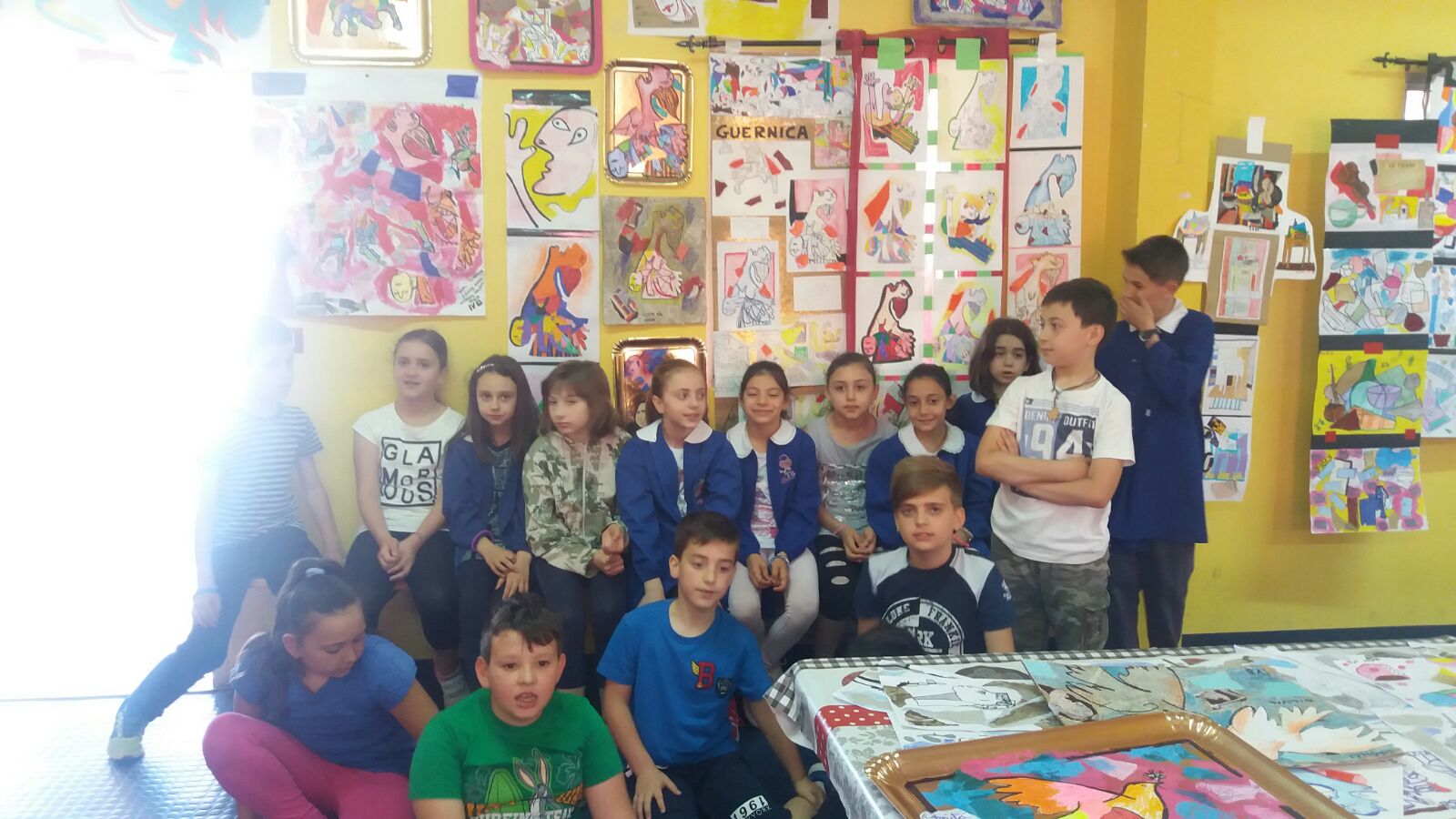 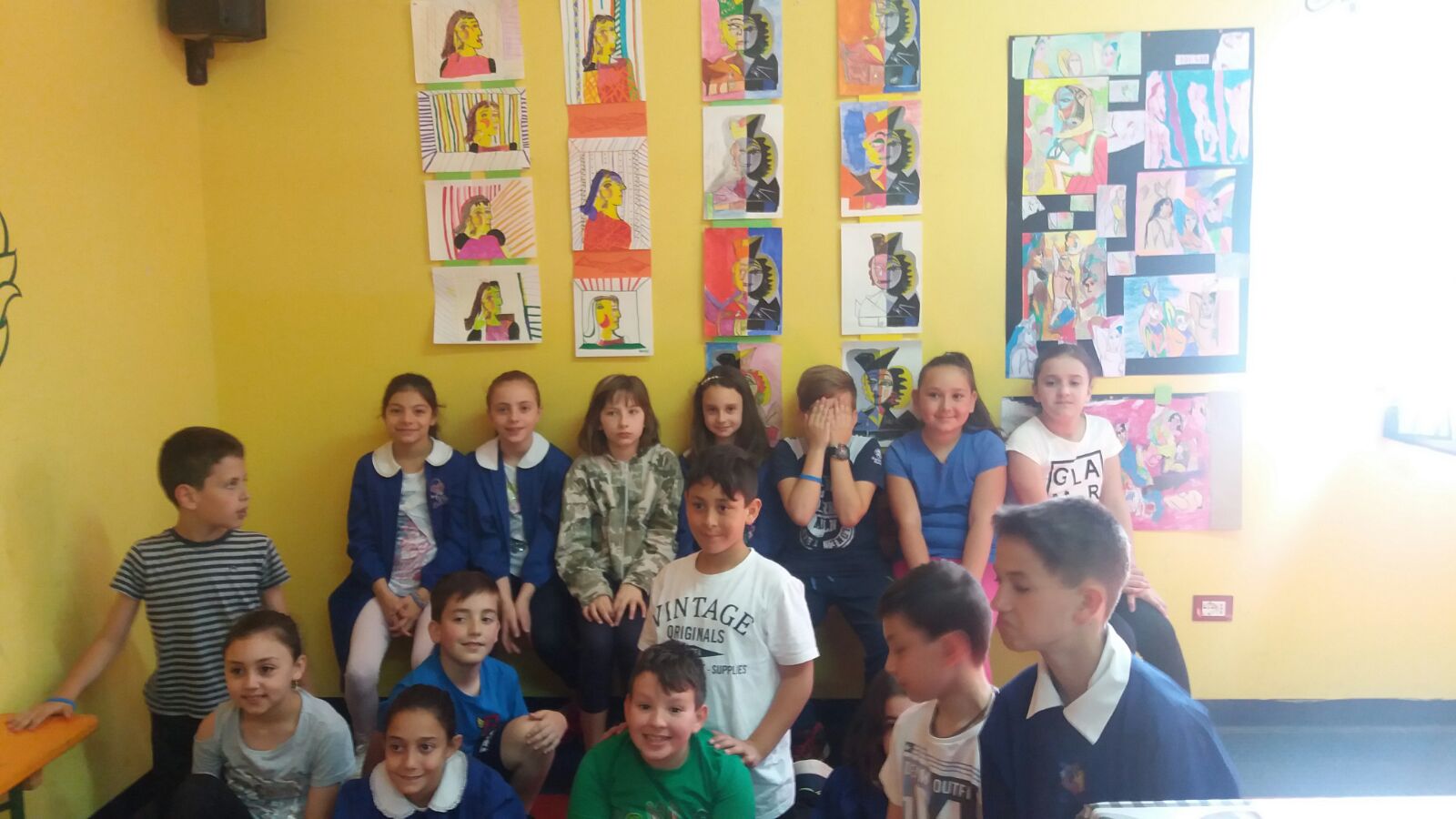 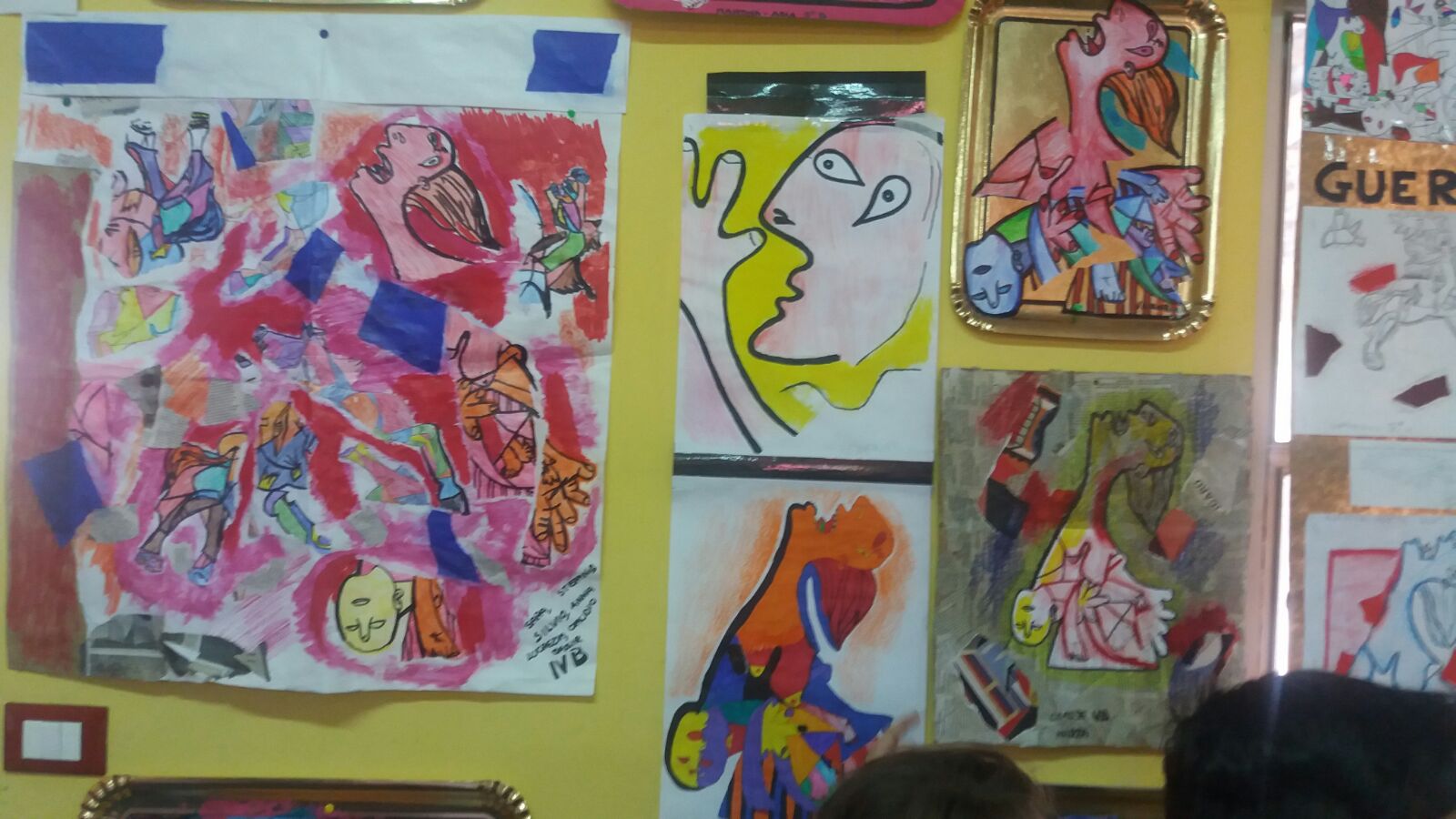 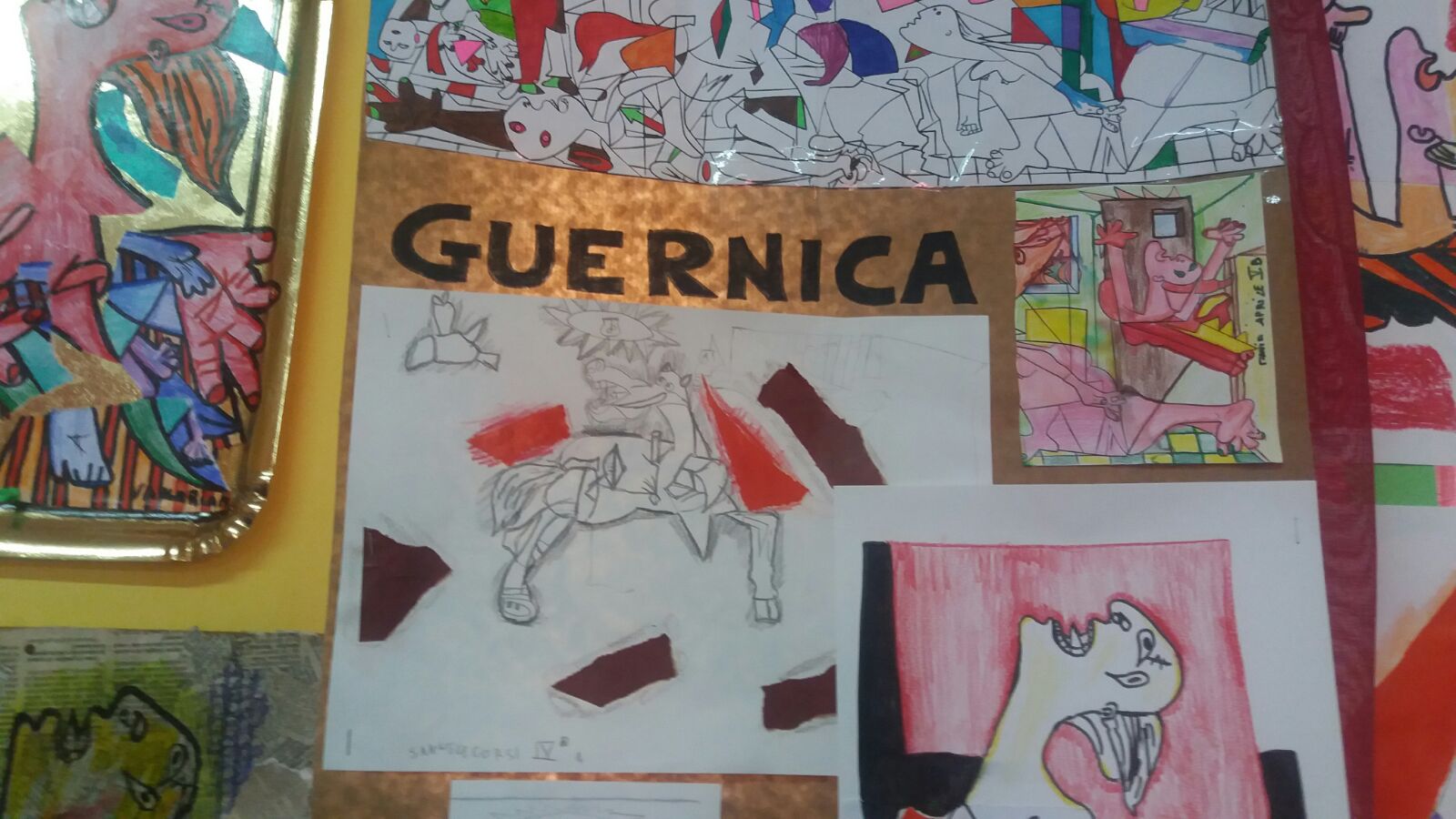 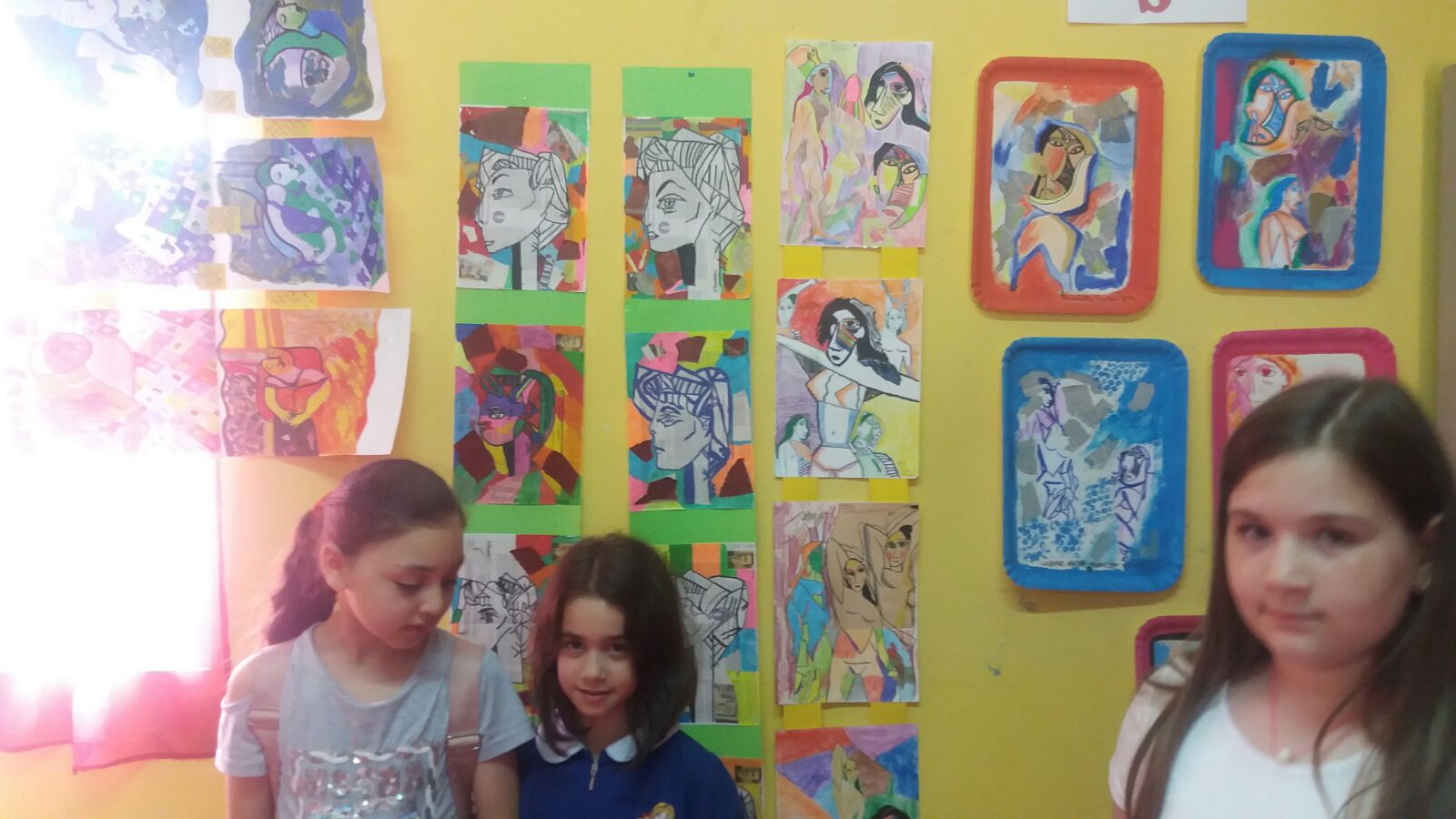 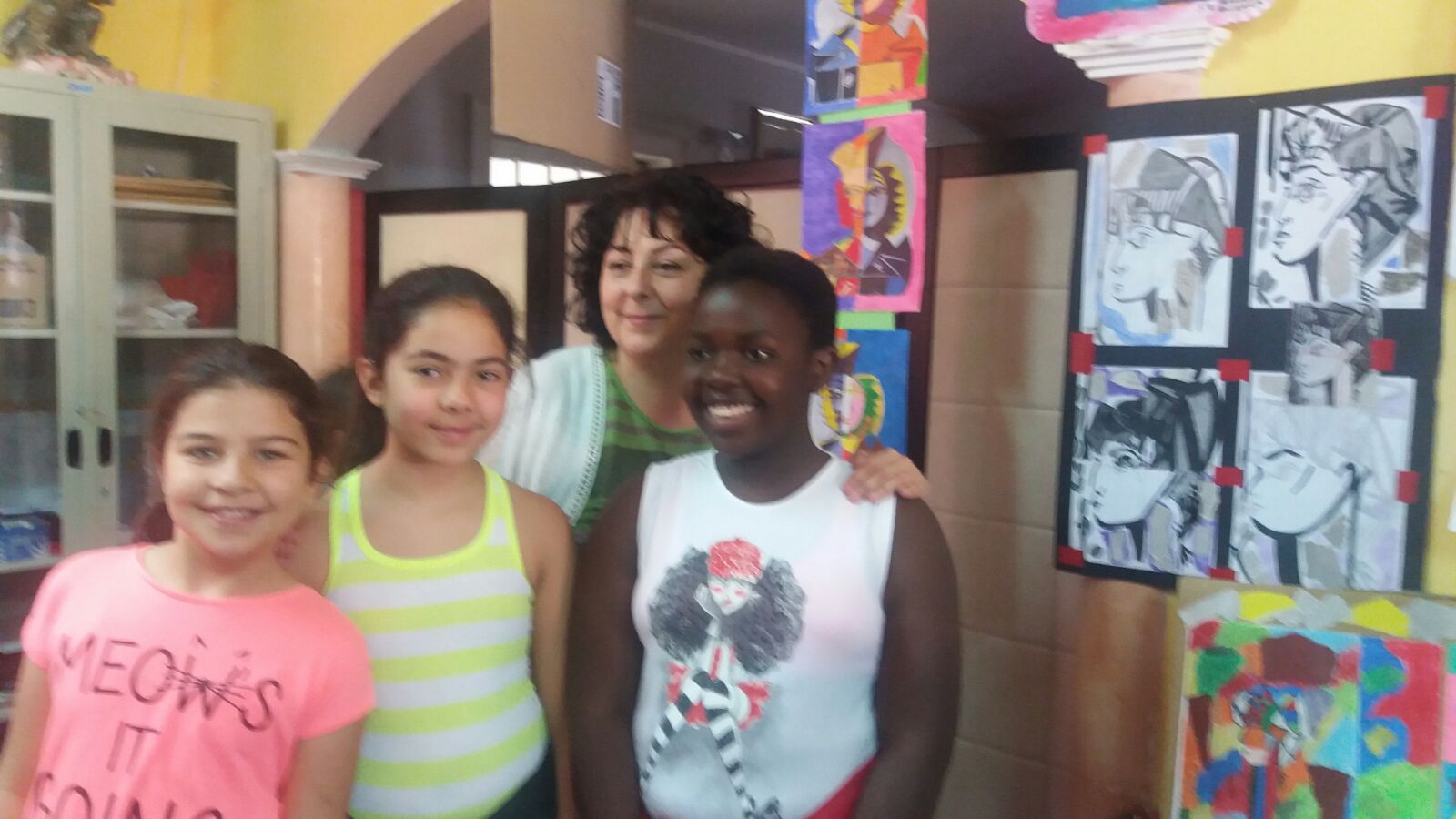 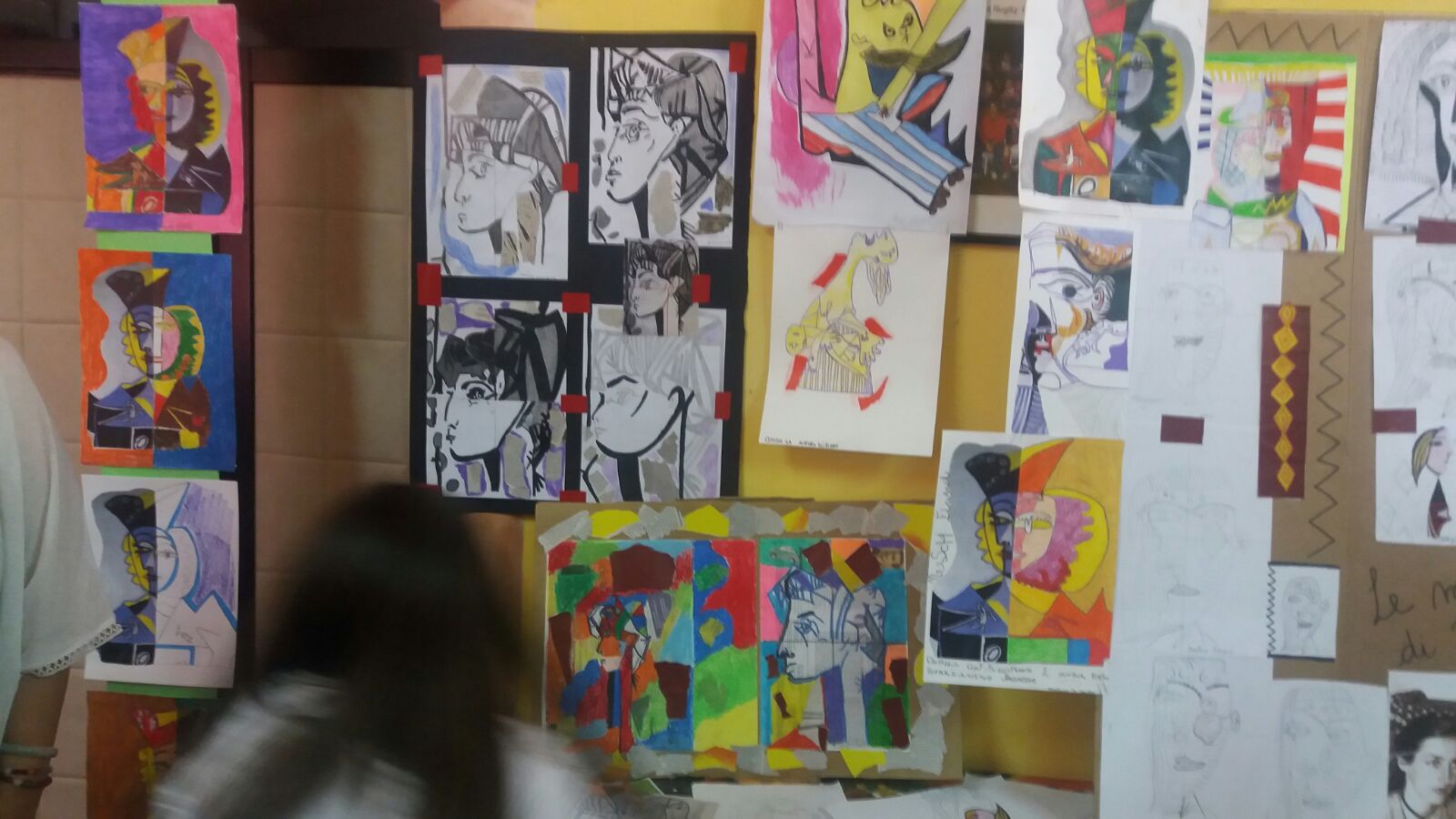 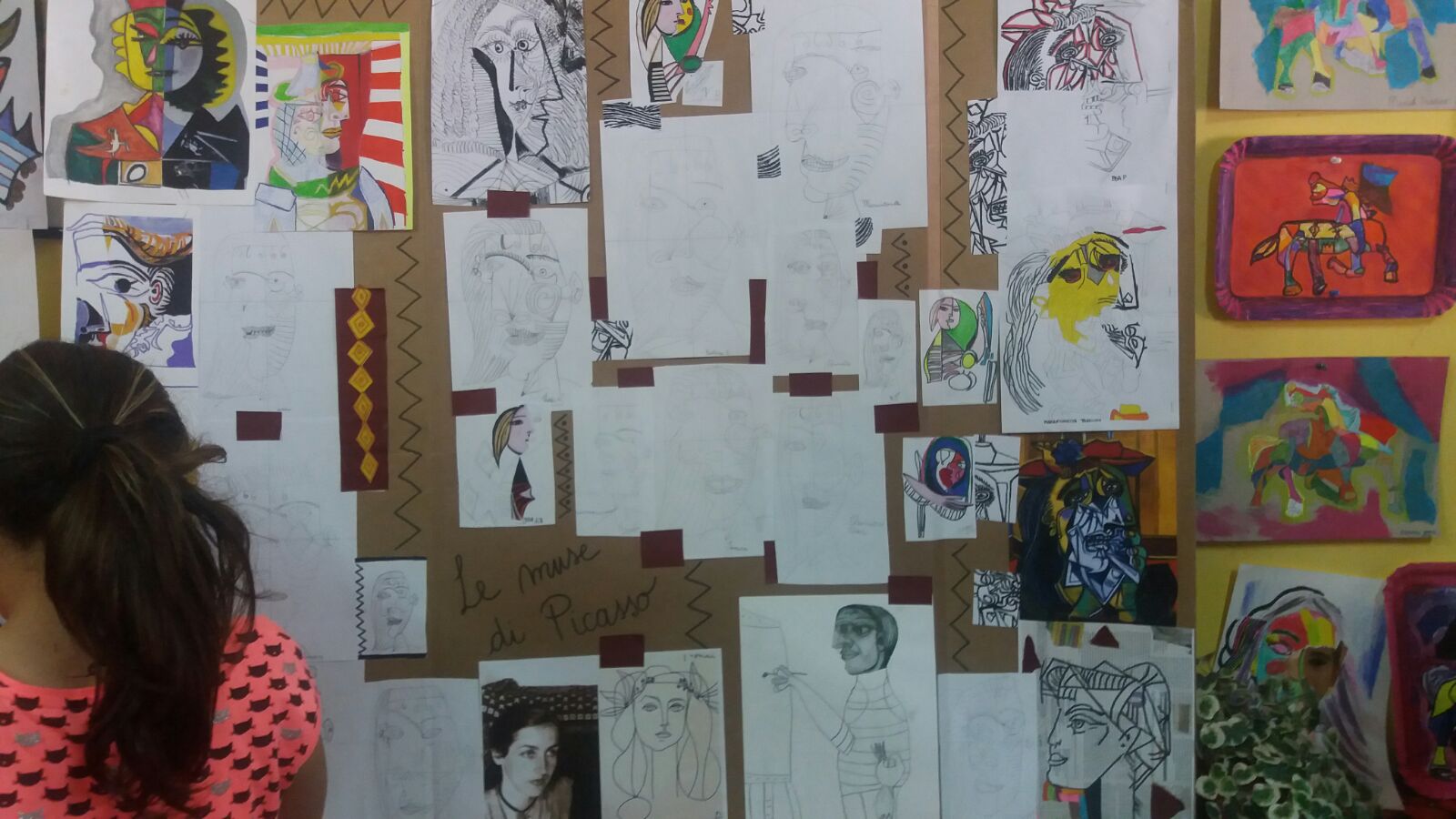 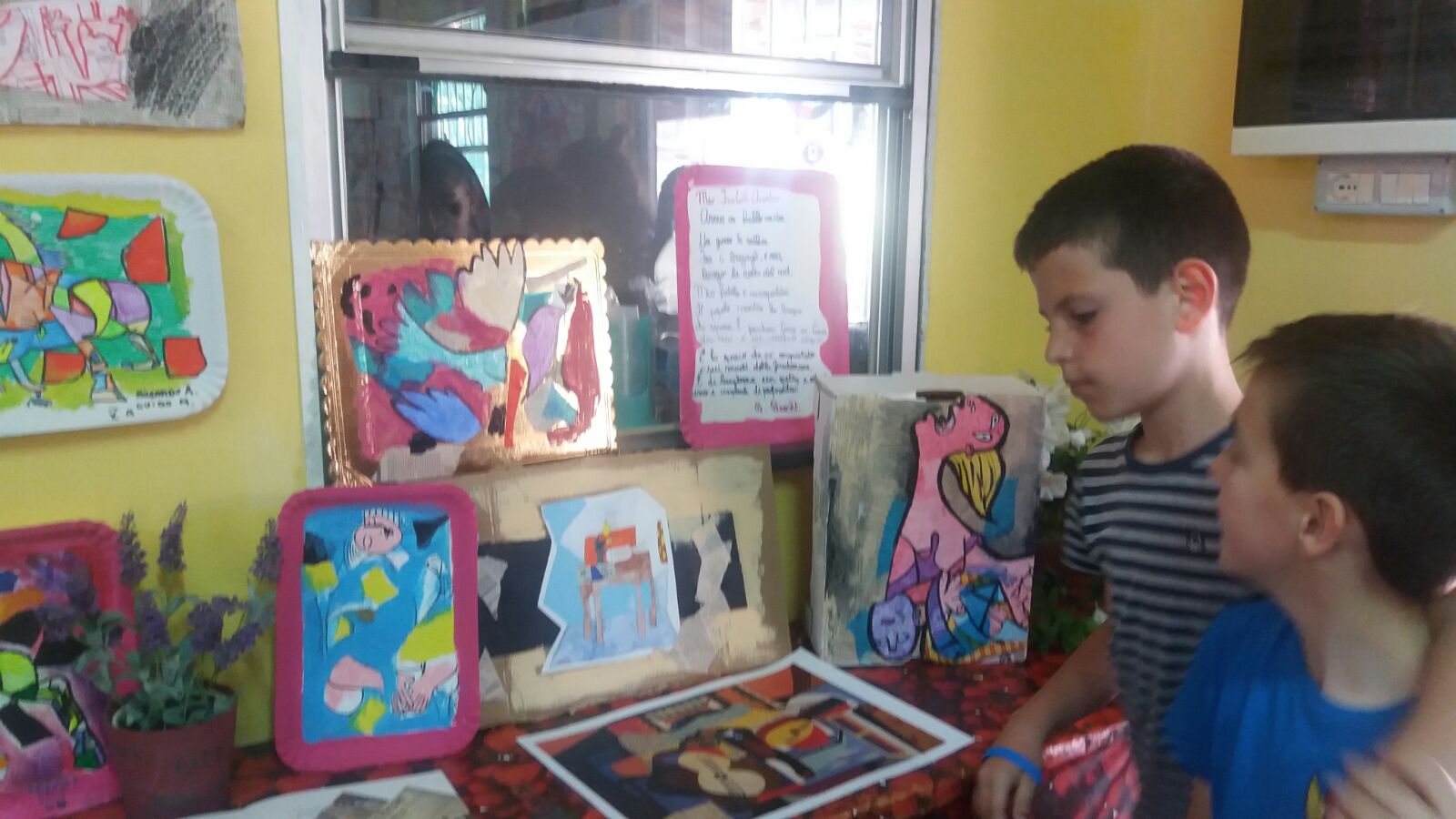 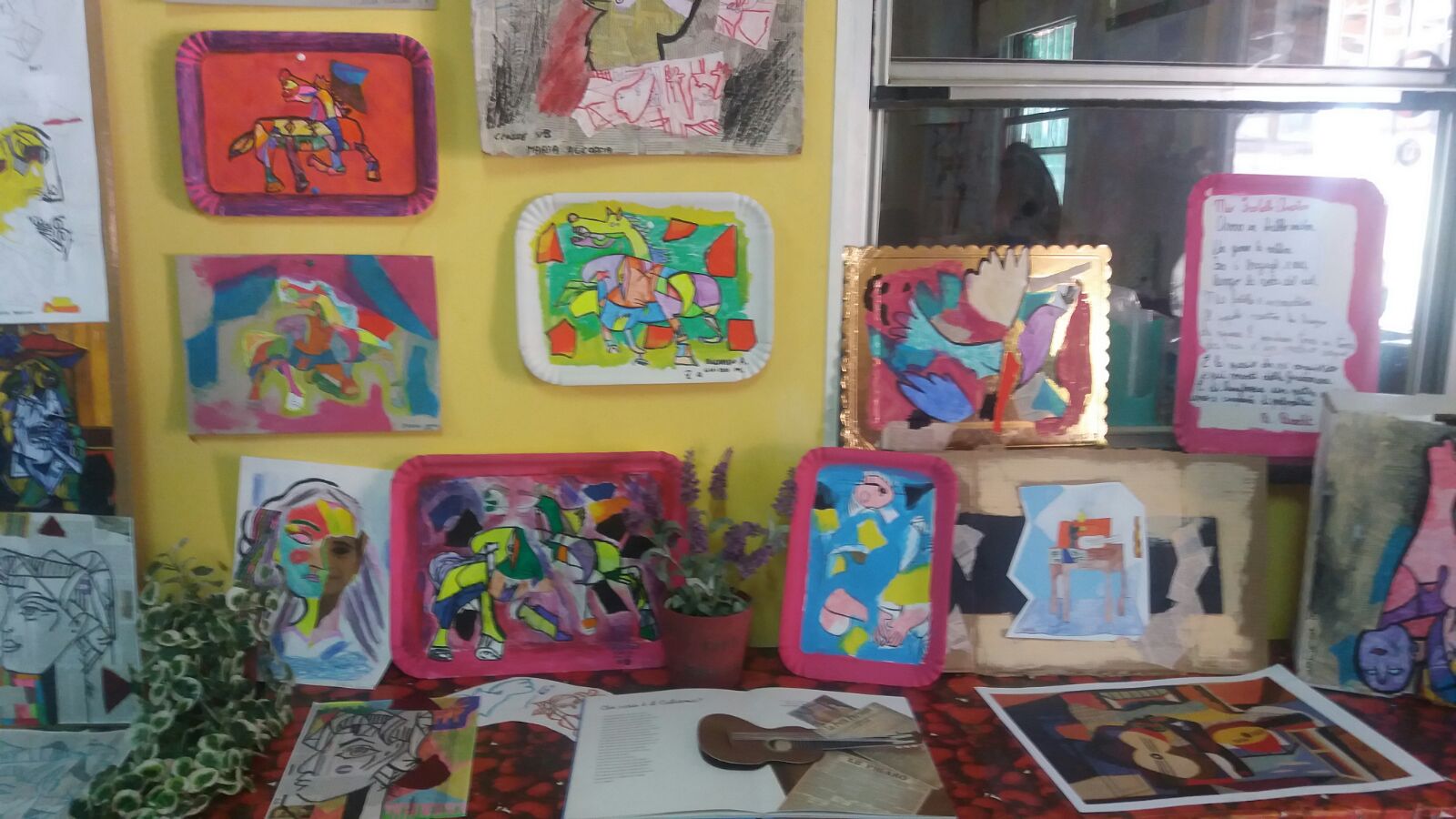 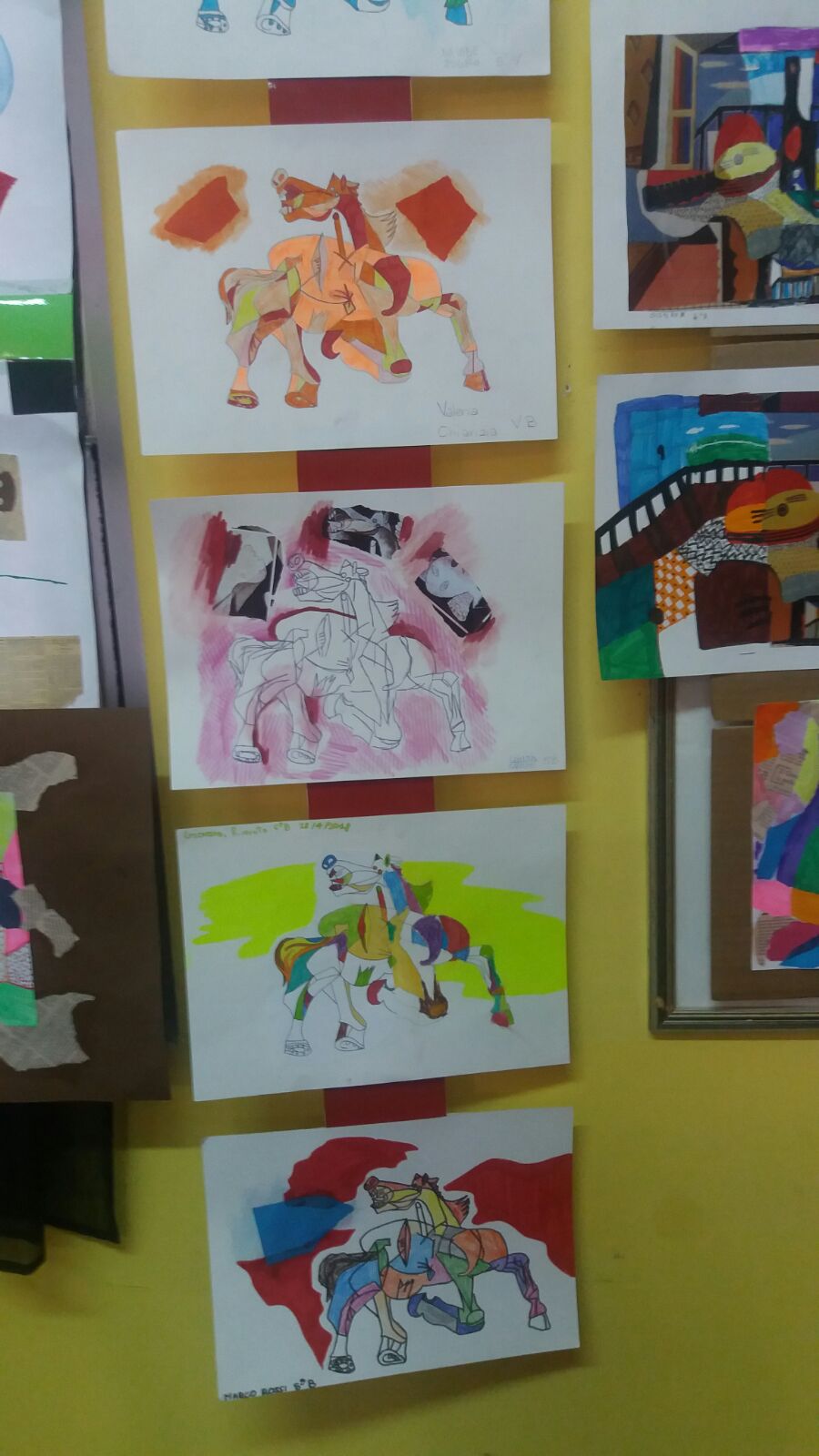 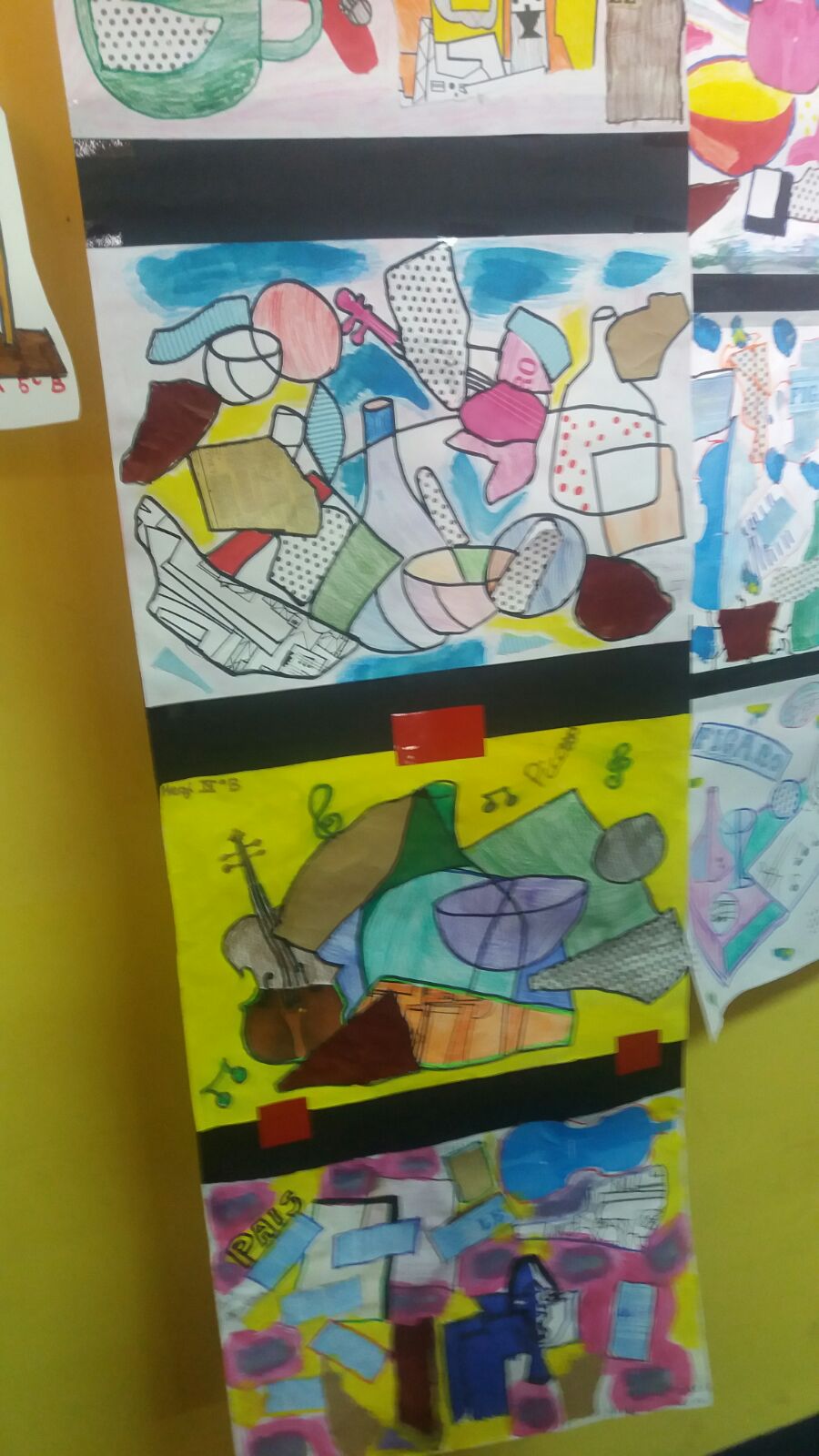 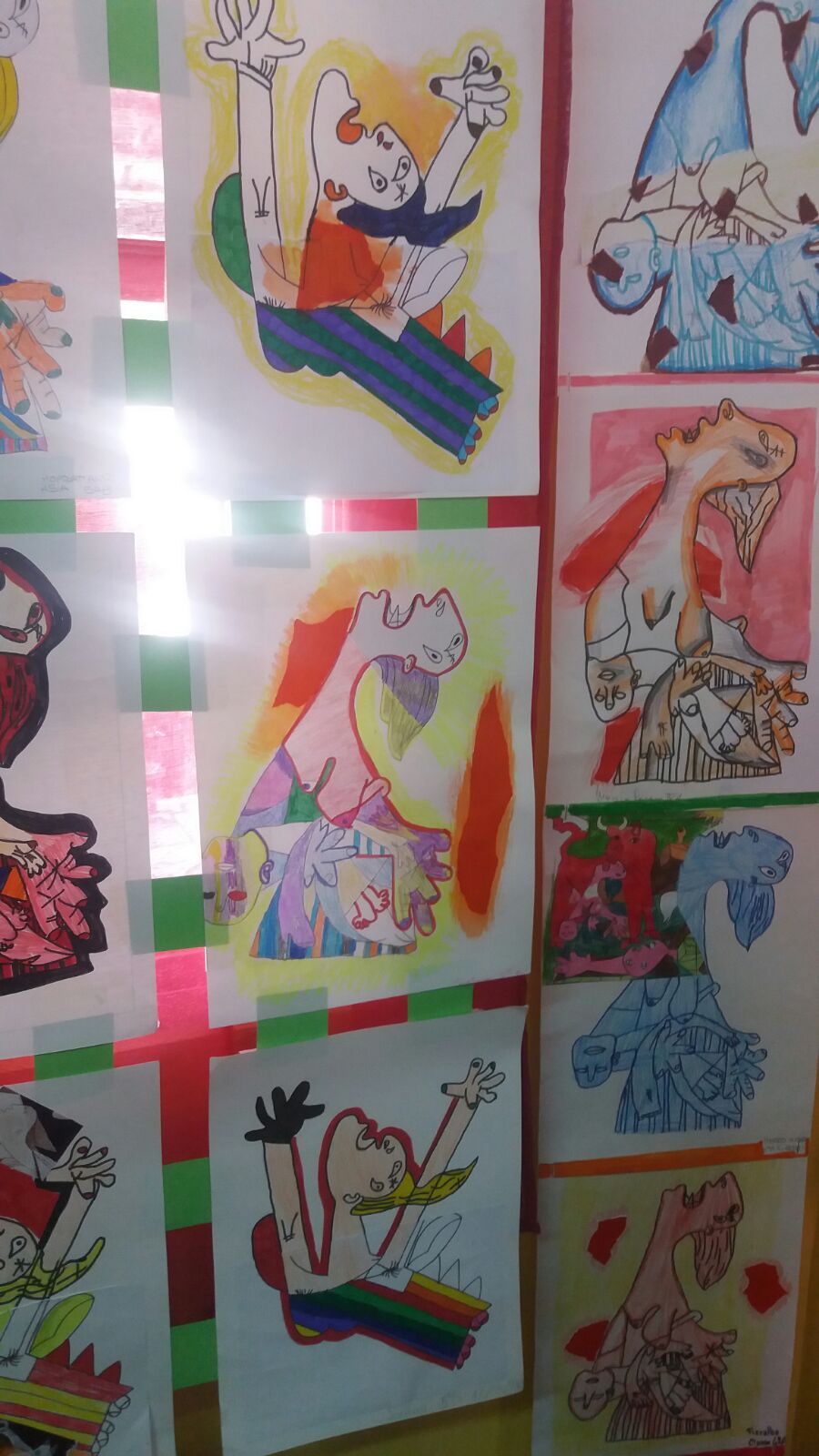 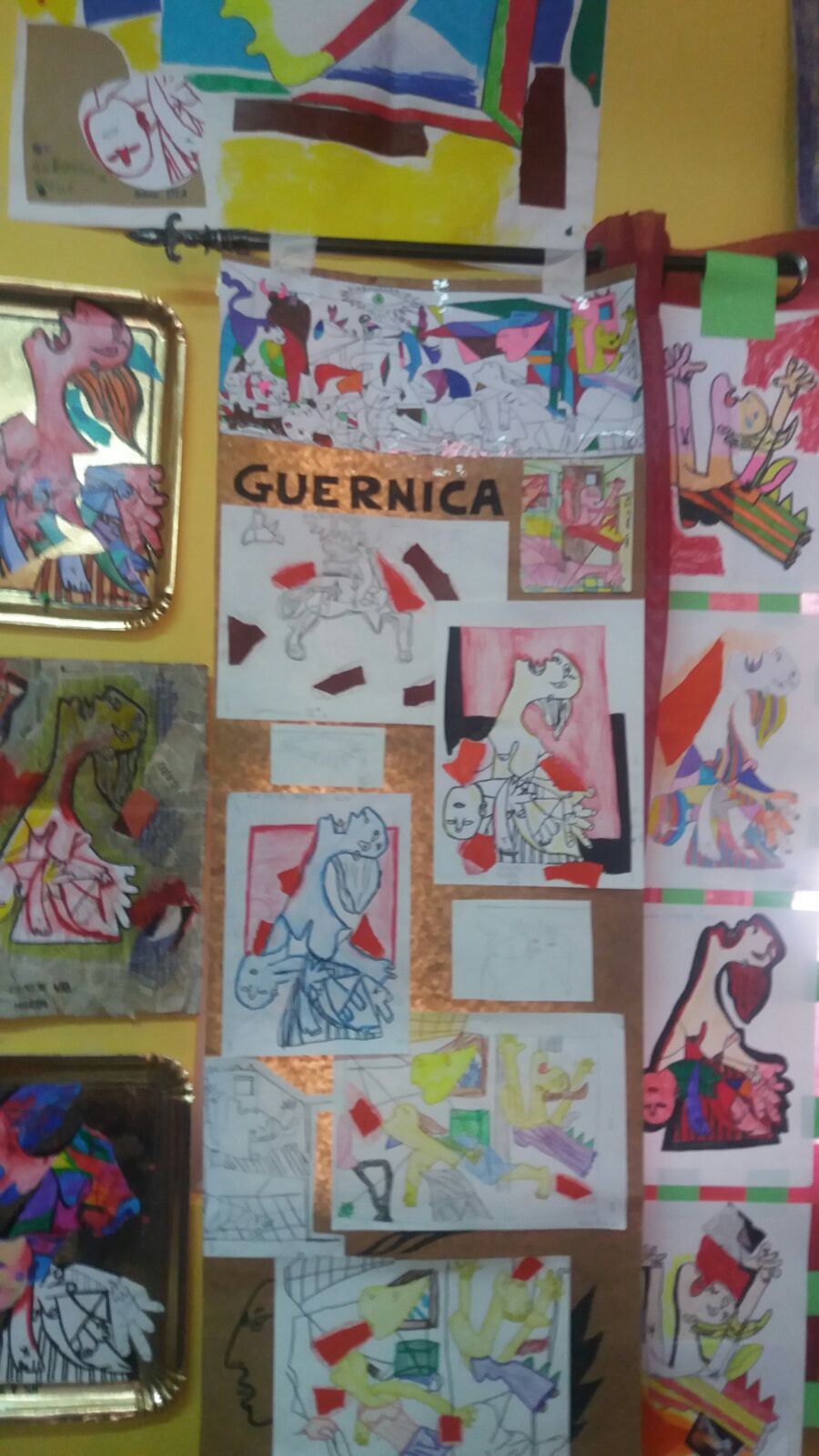 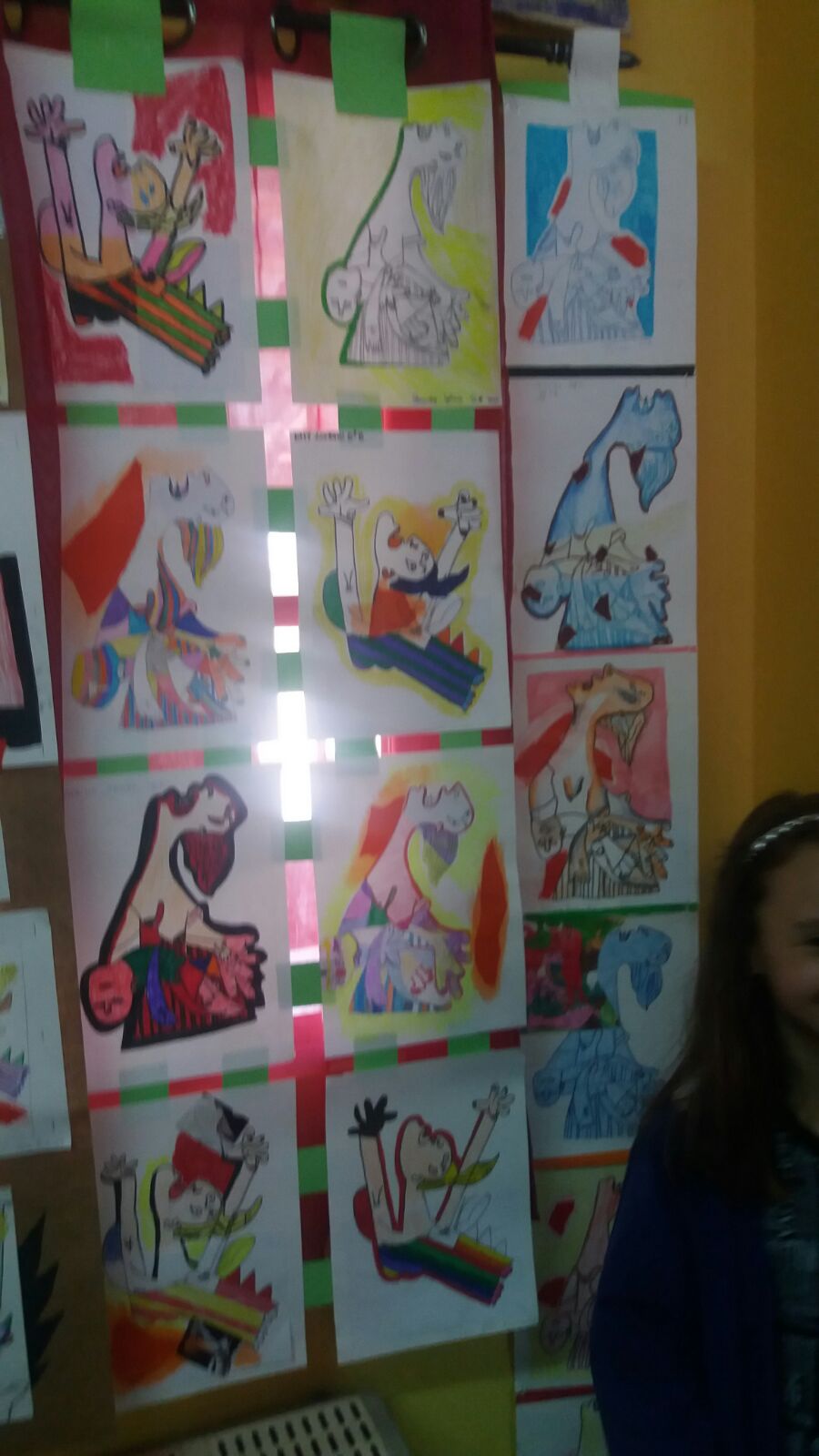 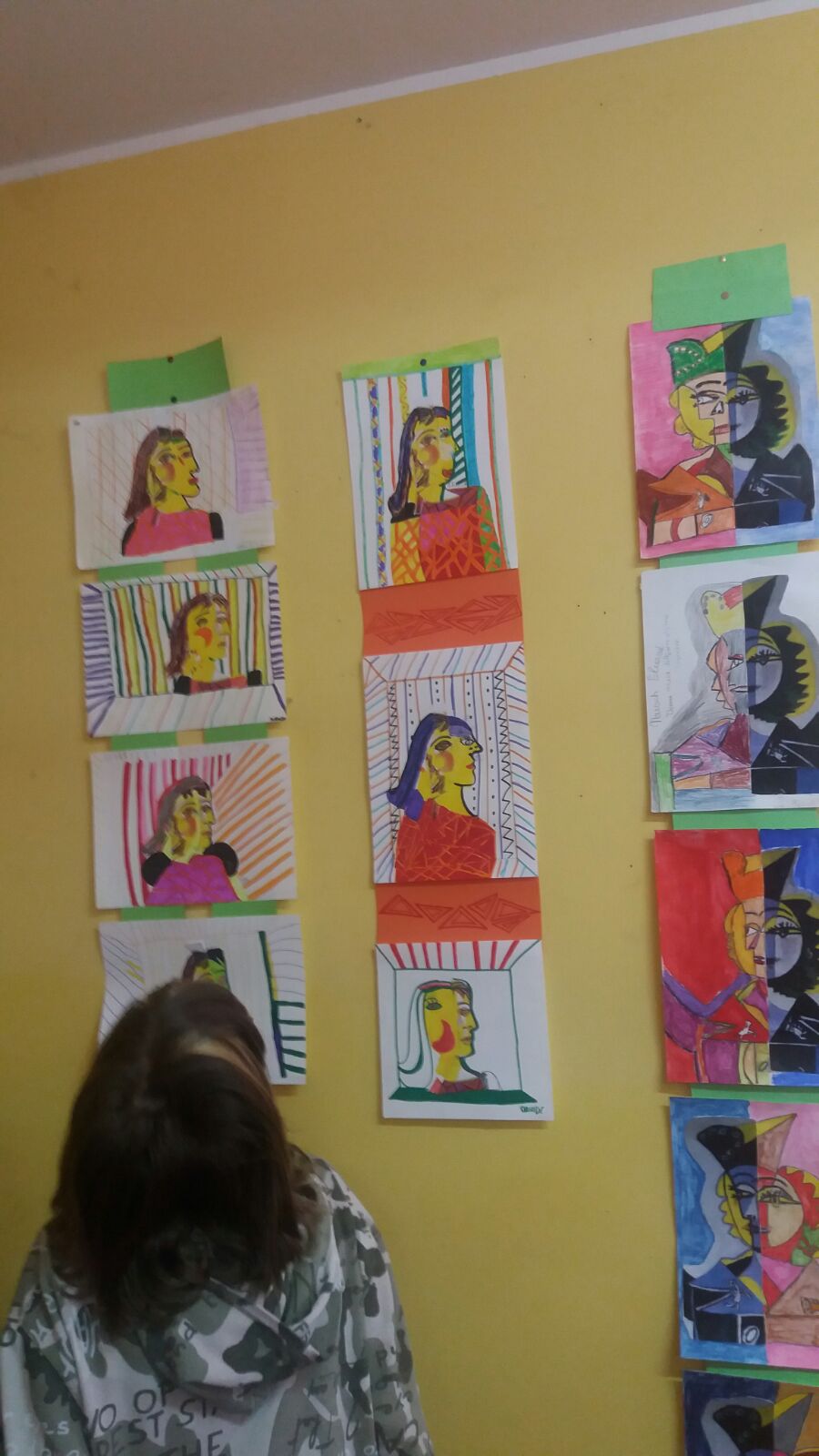 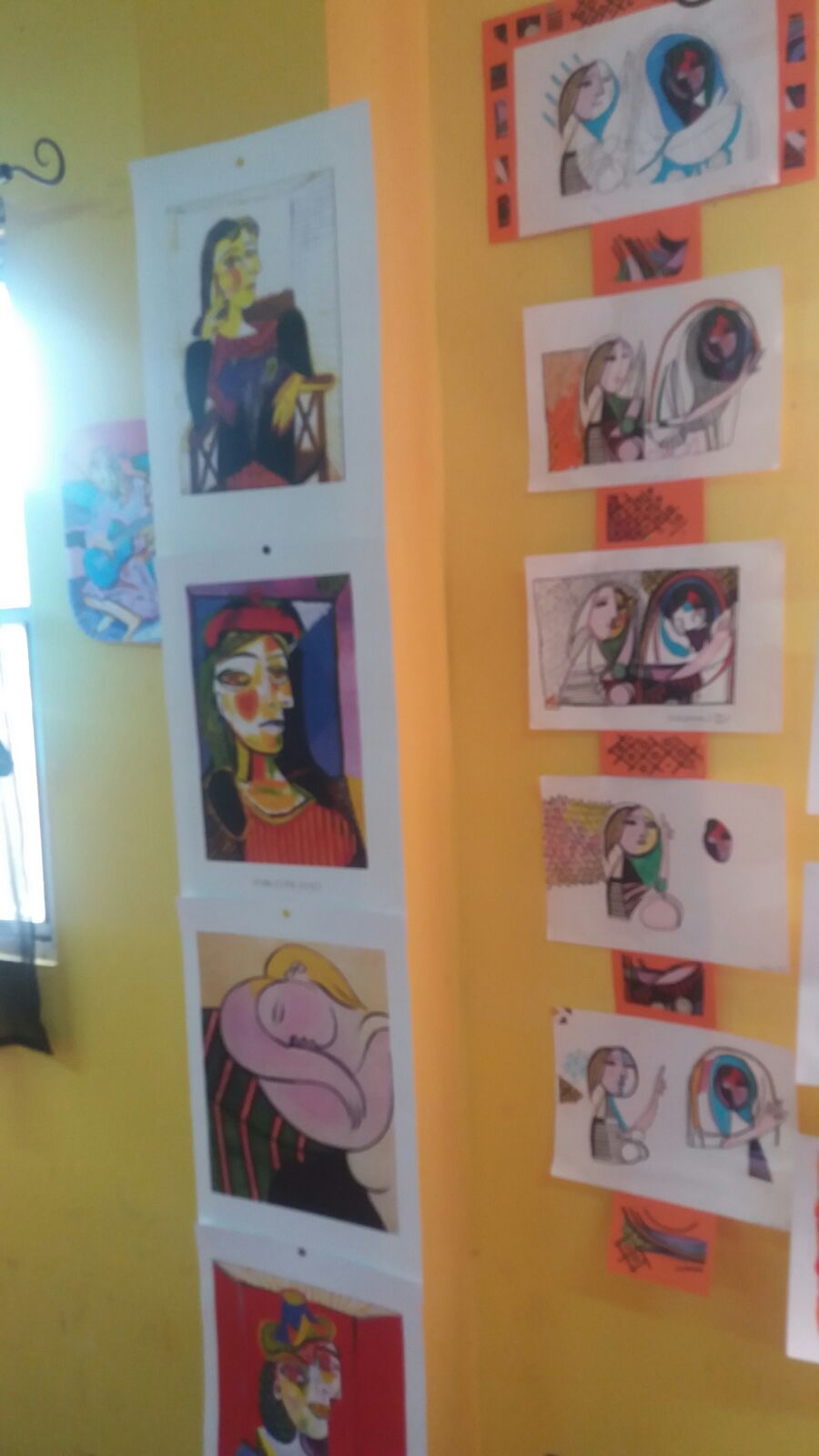 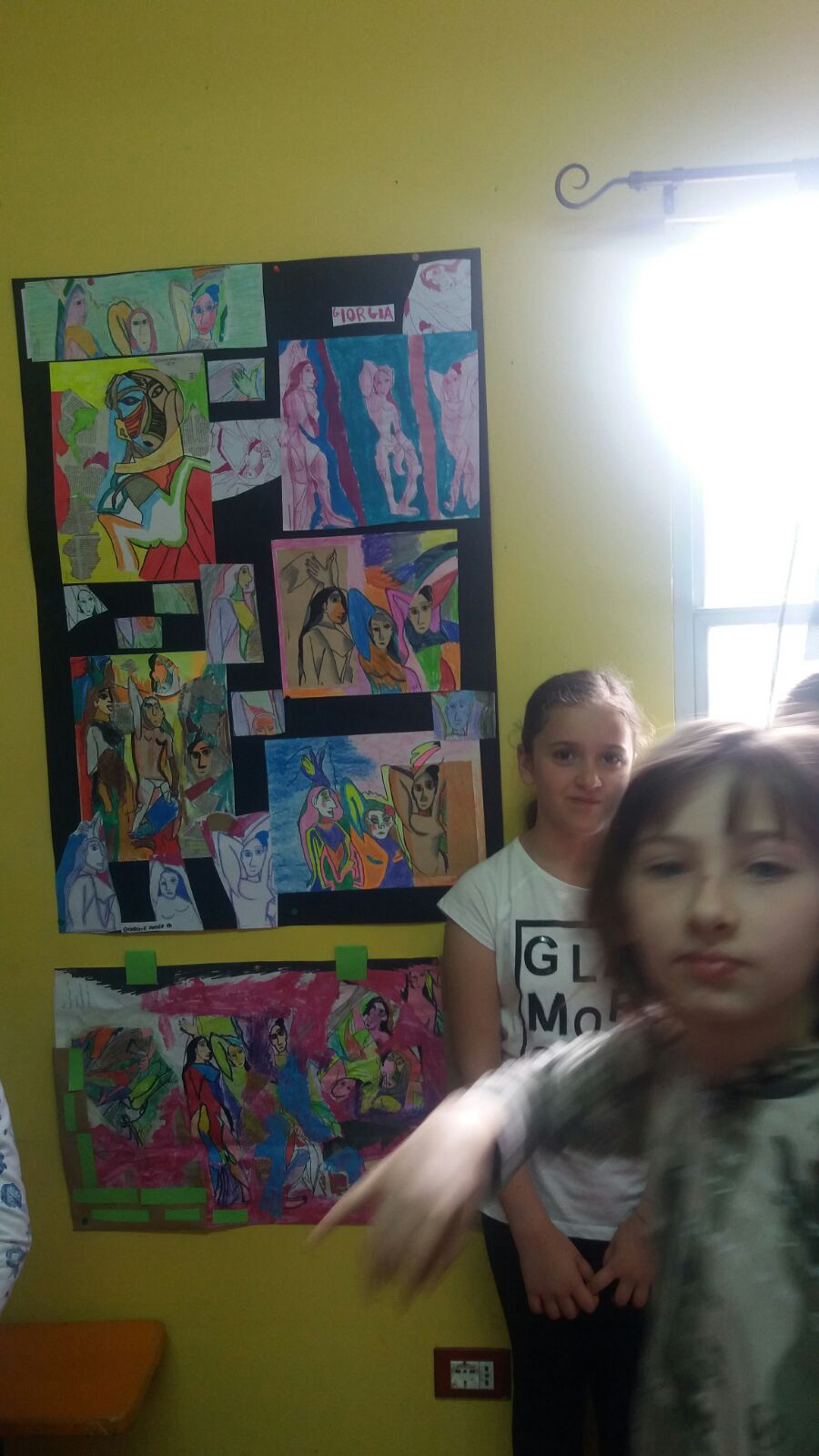